Unterstand am Bahnhof
Unterstand am Bahnhof
Werden die Menschen an einem Ort vertrieben, suchen sie sich einen anderen Ort!

Wir können bei unseren Treffpunktbesuchern nur dann Veränderungen initiieren, wenn wir die Möglichkeit haben, regelmäßig Kontakt zu ihnen halten zu können!
04.06.2018
Unterstand am Bahnhof
Ausgangslage:
Etwa 100 – 150 Personen treffen sich in unterschiedlicher Häufigkeit im Haltestellenbereich der BSAG.
Täglich halten sich 15-30 Treffpunktbesucher vor Ort auf.
20% wohnungslose Menschen und 80% aus dem Drogenbereich.
04.06.2018
Unterstand am Bahnhof
Bisher hatte sich ein Teil dieser Gruppe auf dem „Skater-Platz“ getroffen. 

Durch den Wegfall dieser Alternative hält sich die Treffpunkt-Gruppe nur noch im Haltestellenbereich auf!
04.06.2018
Unterstand am Bahnhof
Unterstand am Bahnhof – Warum?
Schnelle Hilfen bei den Alltagsproblemen der Treffpunktbesucher verhindern hohe Folgekosten und tragen zur Entspannung auf den Bahnsteigen bei.
Der Ausstieg aus der „Bahnsteig-Szene“ beginnt mit kleinen Einzelfallhilfen.
04.06.2018
Unterstand am Bahnhof
Durch Angebote zur Freizeitgestaltung versuchen wir, den Treffpunktbesuchern Alternativen zum Aufenthalt am Bahnsteig zu ermöglichen.
Bei Konflikten zwischen Passanten und Treffpunktbesuchern bietet der Streetworker eine direkte persönliche Klärung an.
Bei Streitigkeiten der Treffpunktbesucher untereinander kann sich der Streetworker vermittelnd einsetzen.
04.06.2018
Unterstand am Bahnhof
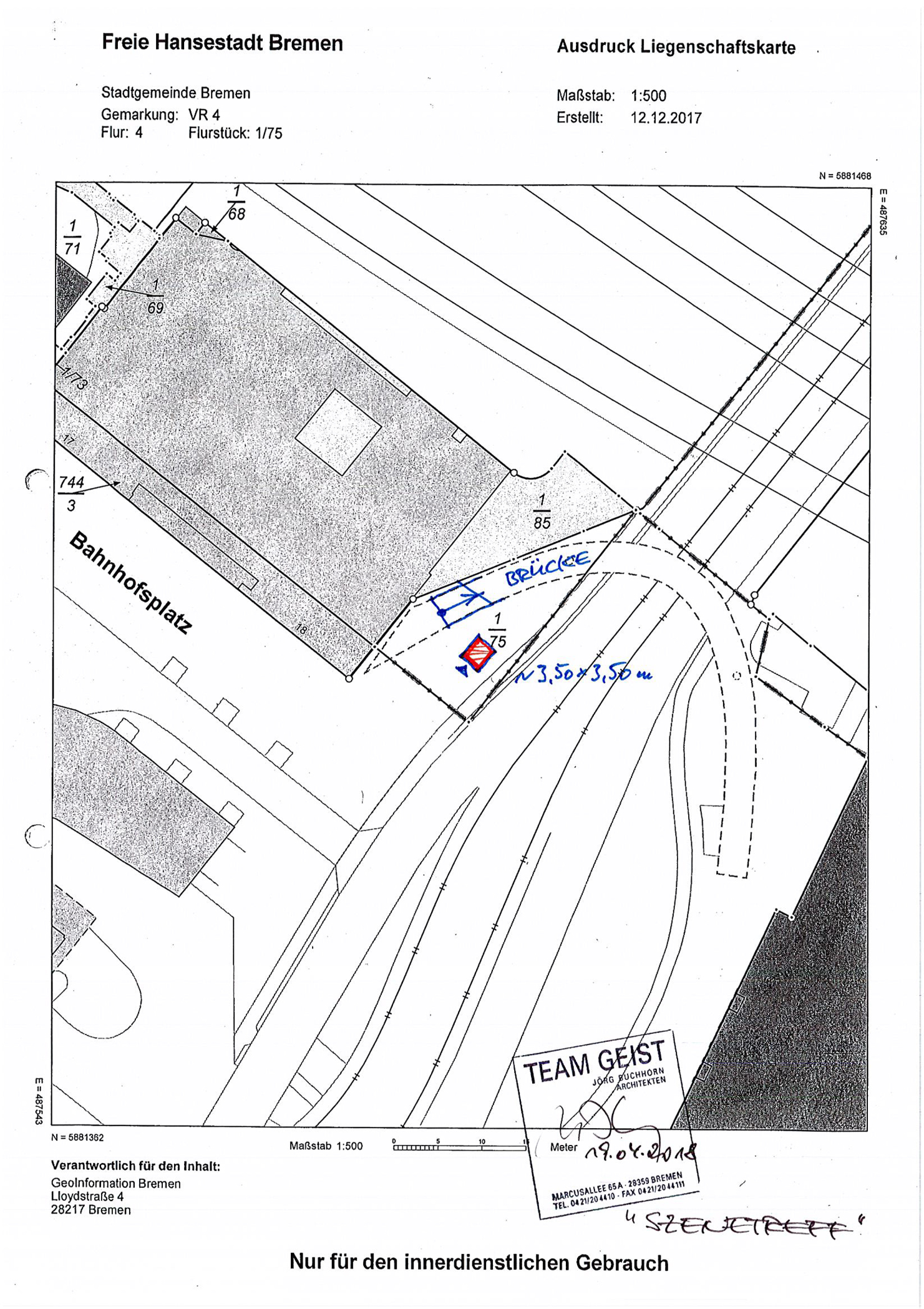 Wir schlagen vor:
An dieser Stelle einen 
Treffpunkt für die 
„Bahnsteig-Gruppe“ 
einzurichten.
04.06.2018
Unterstand am Bahnhof
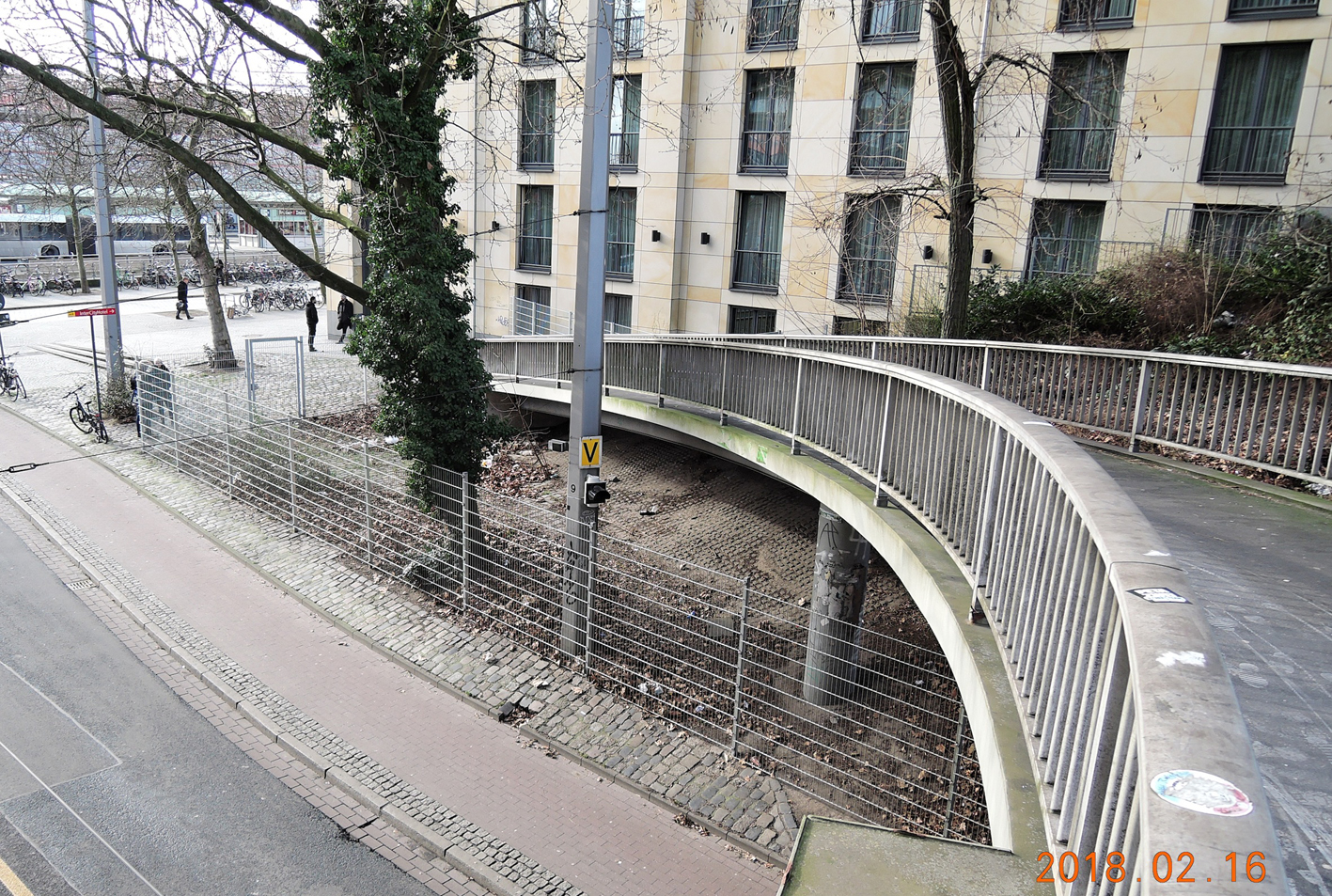 Standort zwischen Intercity-Hotel
am Bahnhof und 
Hermann-Böse-Strasse
04.06.2018
Unterstand am Bahnhof
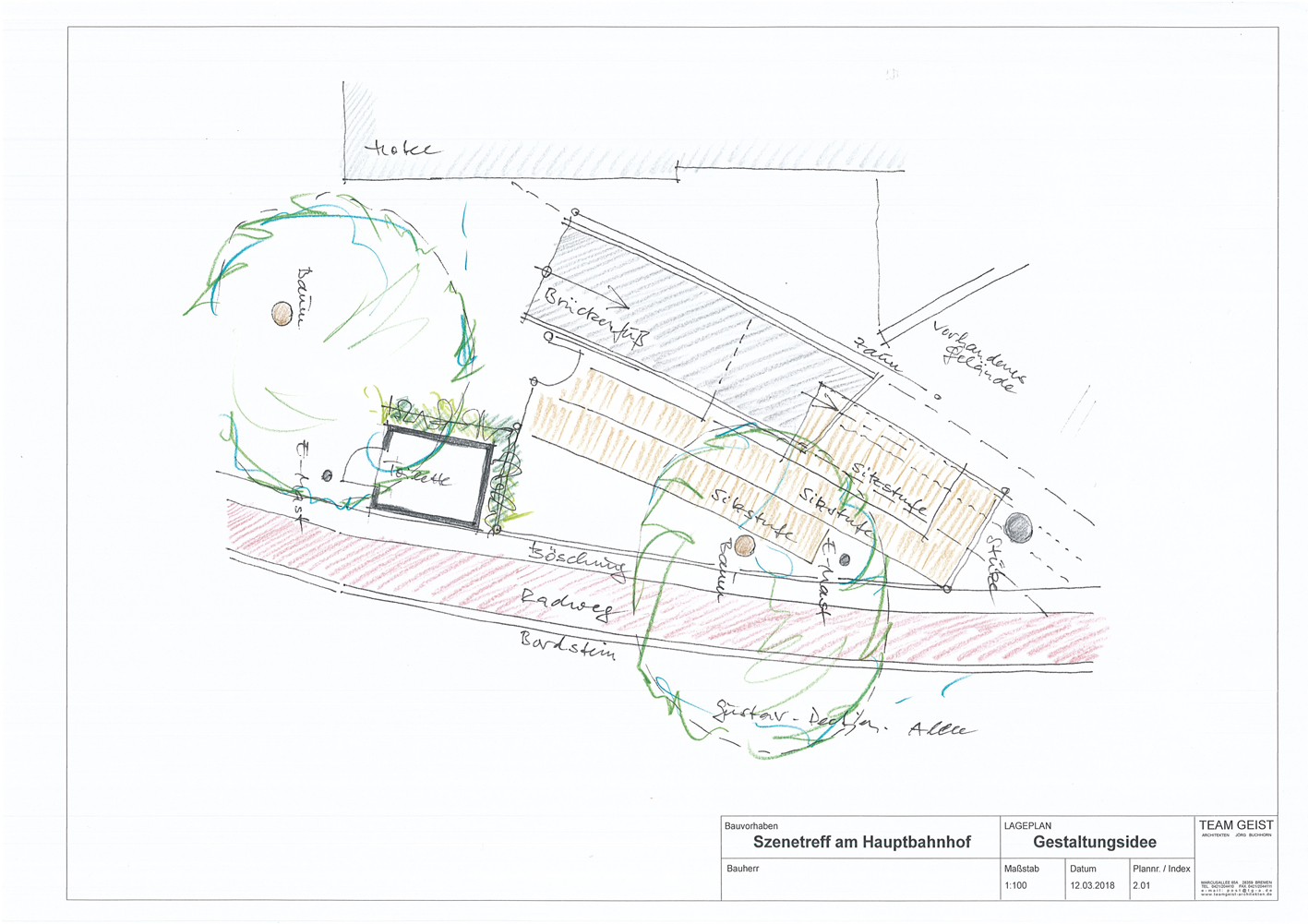 Pflasterung der geneigten Fläche mit
einfachen Winkelstufen (Betonfertigteile) 
als breite Sitzstufen wie in einem Stadion, 
für fußläufige Erschließung.

Aufbau von Sitzflächen, beginnend unter 
dem Lauf der vorhandenen Brücke.

Die Brücke dient als Witterungsschutz.
04.06.2018
Unterstand am Bahnhof
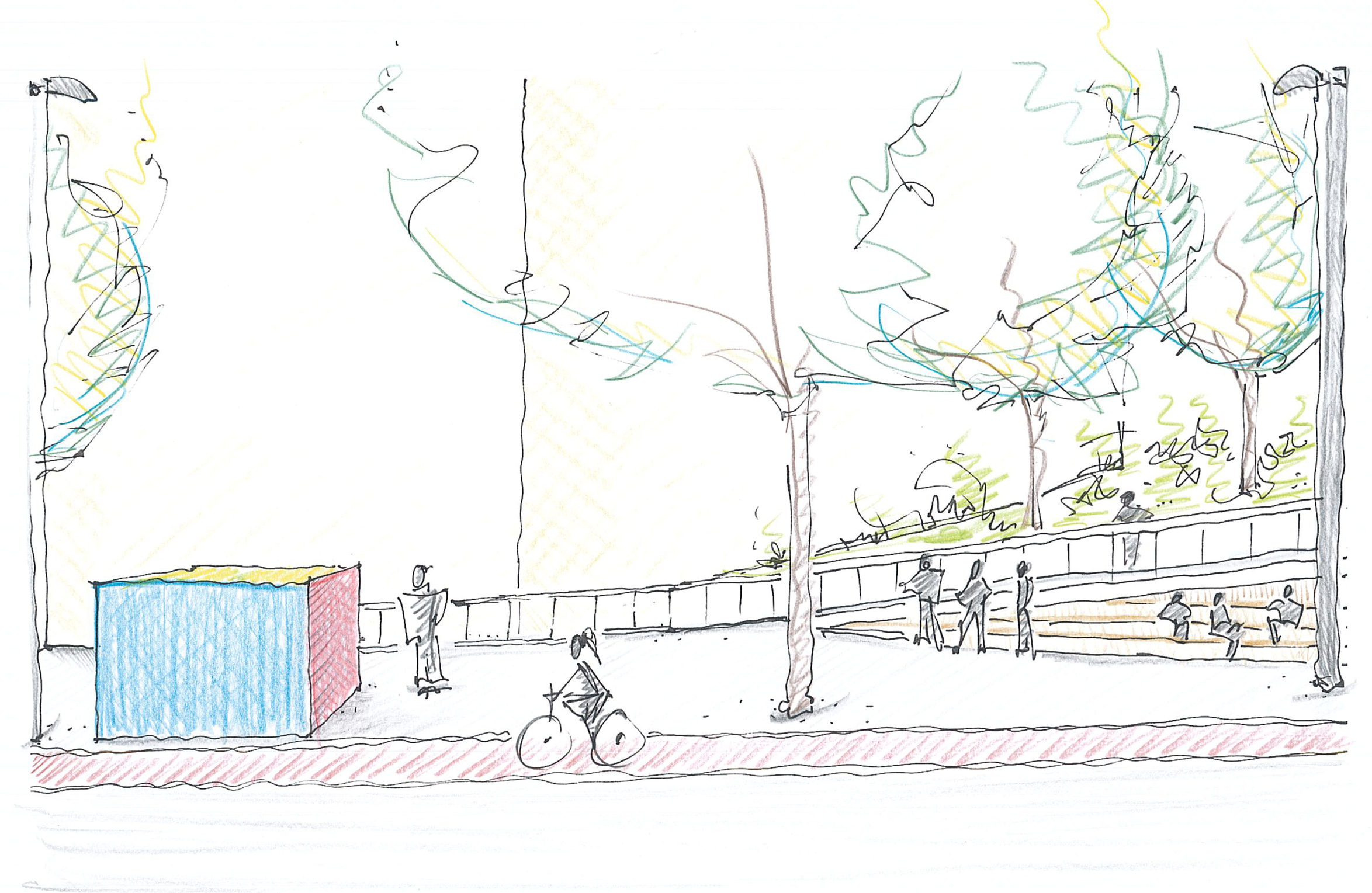 Die vorhandenen Bäume 
werden in die Gestaltung 
einbezogen. 

Die vorhandenen Masten aller 
Art können nicht verändert 
werden.

Anpassung der vorhandenen 
Zaunes zu den öffentlichen 
Flächen hin.
04.06.2018
Unterstand am Bahnhof
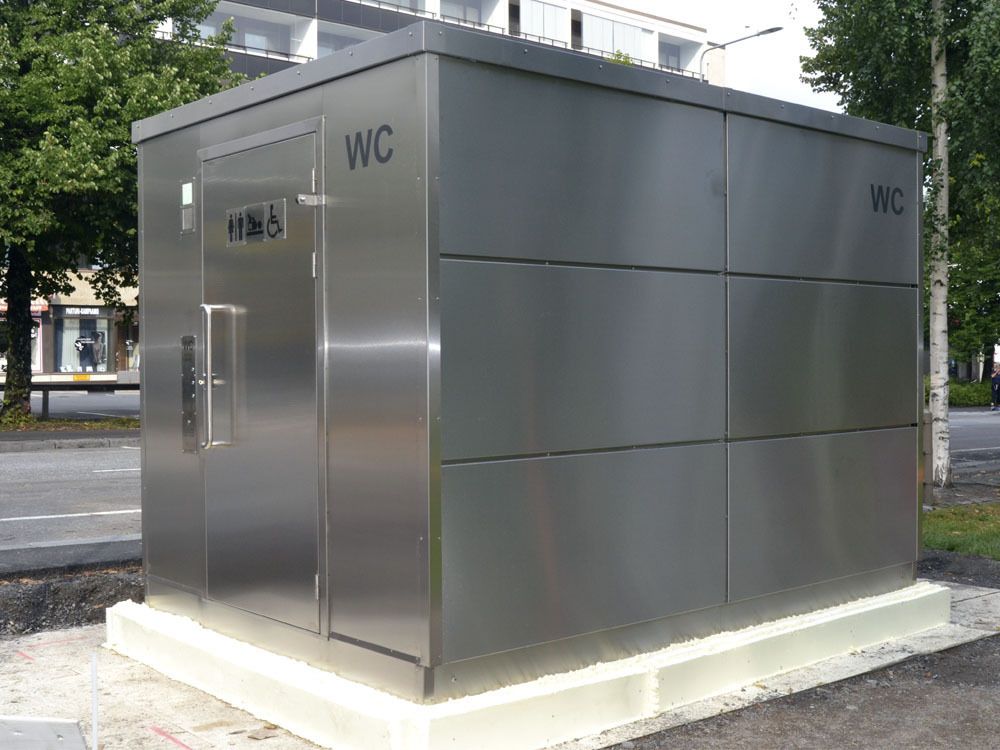 Betriebsfertig geliefertes Bauwerk in 
hochwertiger dauerhafte Konstruktion.
 
Anschlüsse für Trinkwasser / Kaltwasser,
Abwasser und Stromversorgung 
incl. Notrufeinrichtung.

Für Ganzjahresbetrieb ausgelegt.
04.06.2018
Unterstand am Bahnhof
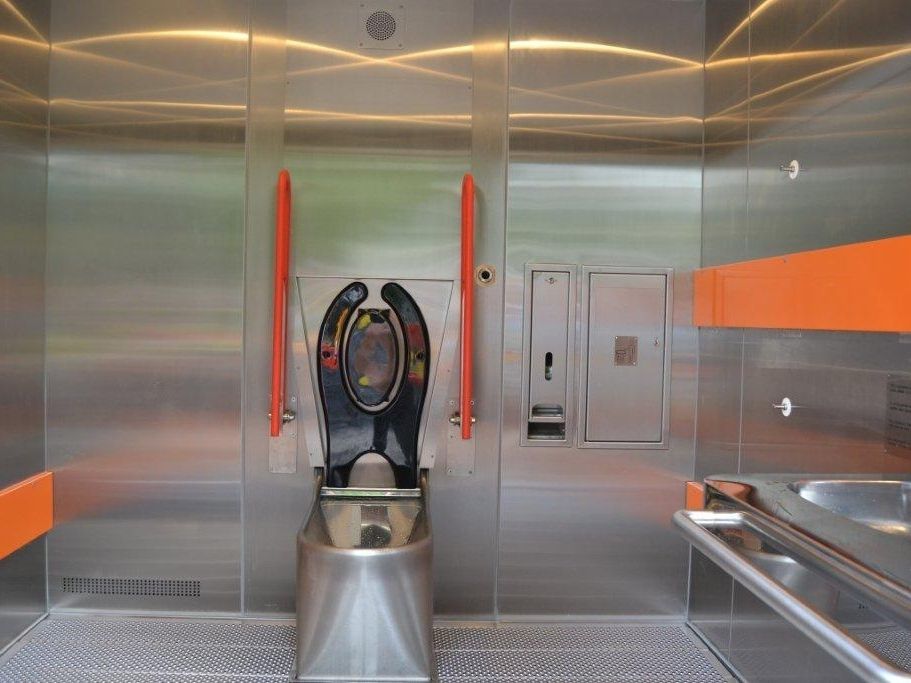 Ausstattung und Qualität gemäß
Anforderungen „Nette Toilette/kom.fort“,
somit vollständig behindertengerecht.

Besonders robuste Konstruktion 
mit Edelstahlausstattung für Innenwände 
und Sanitär-Objekte, robuster Fußboden 
und Unterdecke, sowie  hochwertige 
Fassaden wie von Autobahnraststätten 
bekannt. 
(Viele Varianten möglich)
04.06.2018
Unterstand am Bahnhof
Personalkosten:
Finanzierung 70% über „Aktion Mensch“, sowie 30% über den Verein für Innere Mission in Bremen.

Die Laufzeit dieses Projektförderung beträgt 3 Jahre. 
Stellenbesetzung: Sozialarbeiter oder langjährig in der Straßensozialarbeit erfahrene Personen.
04.06.2018
Unterstand am Bahnhof
Personalkosten:
Finanzierung 70% über „Aktion Mensch“, sowie 30% über den Verein für Innere Mission in Bremen.

Die Laufzeit dieses Projektförderung beträgt 3 Jahre. 
Stellenbesetzung: Sozialarbeiter oder langjährig in der Straßensozialarbeit erfahrene Personen.
04.06.2018
Unterstand am Bahnhof
Umbaukosten:
Die mit dem Umbau einhergehenden Kosten belaufen sich, laut Architekturbüro „Teamgeist“, auf ca. € 164.000,-.
04.06.2018
Unterstand am Bahnhof
Kosten:
Die mit dem Umbau einhergehenden Kosten belaufen sich, laut Architekturbüro „Teamgeist“, auf ca. € 164.000,-.
Davon sind über „Aktion Mensch“ bereits               ca. € 45.000,- vorhanden.
Die Restsumme von ca. € 119.000,- muss noch geklärt werden.
04.06.2018
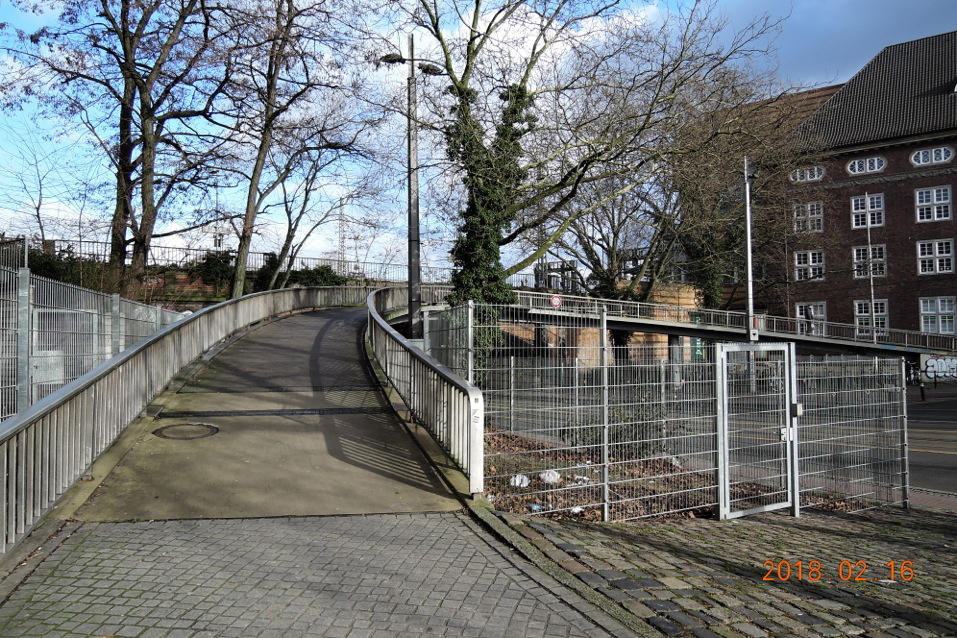 Vielen Dank 
für Ihre Aufmerksamkeit!
04.06.2018
04.06.2018
04.06.2018
04.06.2018
04.06.2018
04.06.2018